Školení rozhodčích
Znamení před a v průběhu rozjížďky
část XY
Brno
Březen 2020
Obsah přednášky
Odložení a přerušení rozjížďky 
Zkrácení rozjížďky, 
Změna pozice značky, Náhradní značka
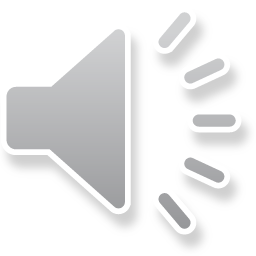 Přerušení a odložení rozjížďky
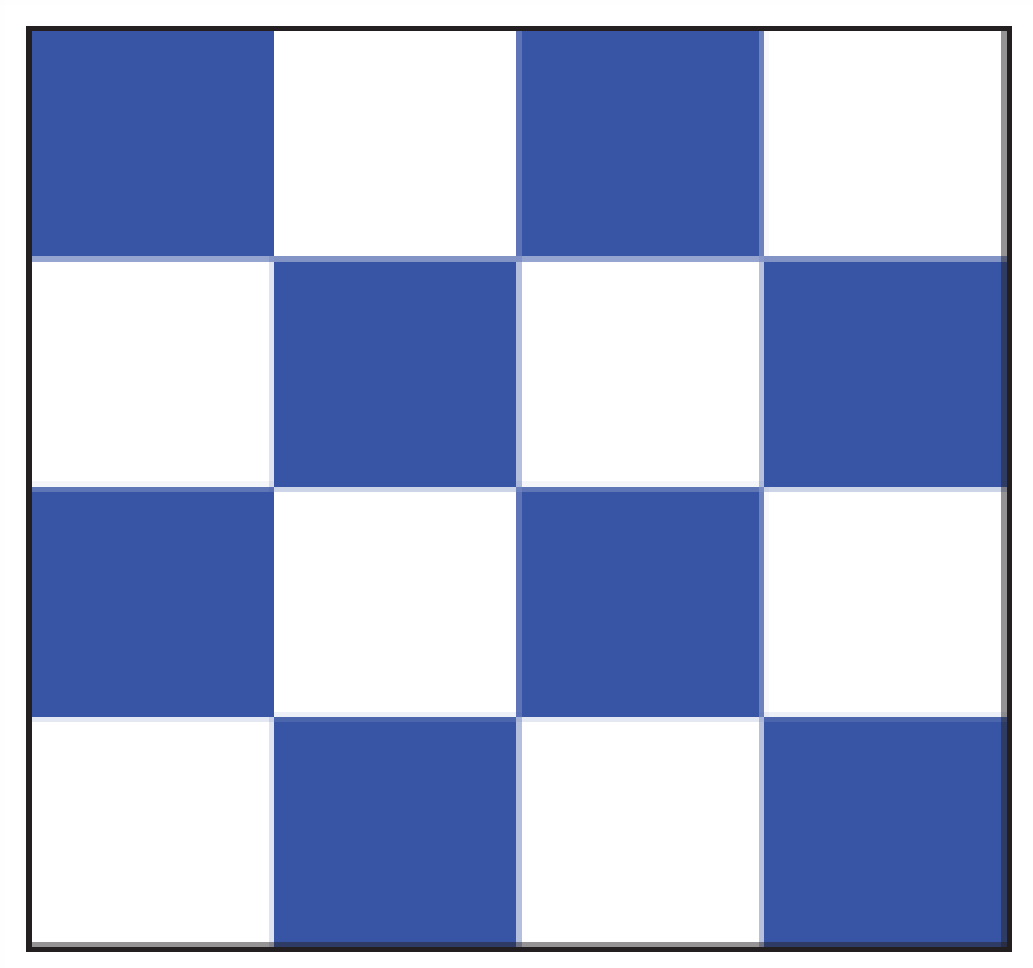 Odložit lze rozjížďku nejpozději před startovním znamením. 
Přerušit rozjížďku lze kdykoliv. (Pravidlo 32.1 dává výčet možností)
Pokud je již první loď v cíli, musí ZK zvážit následky (poslední věta Pravidla 32.1) 
AP nad H, AP nad A, N nad H a N nad A
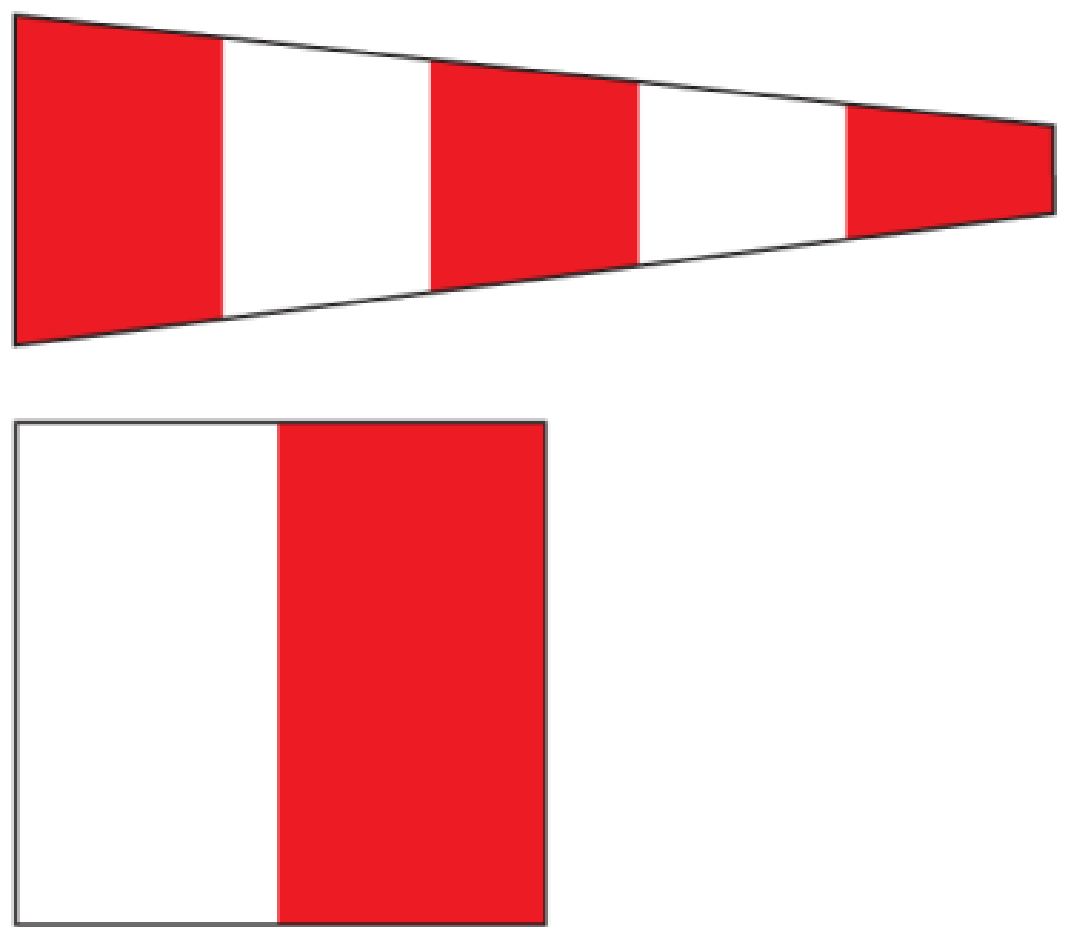 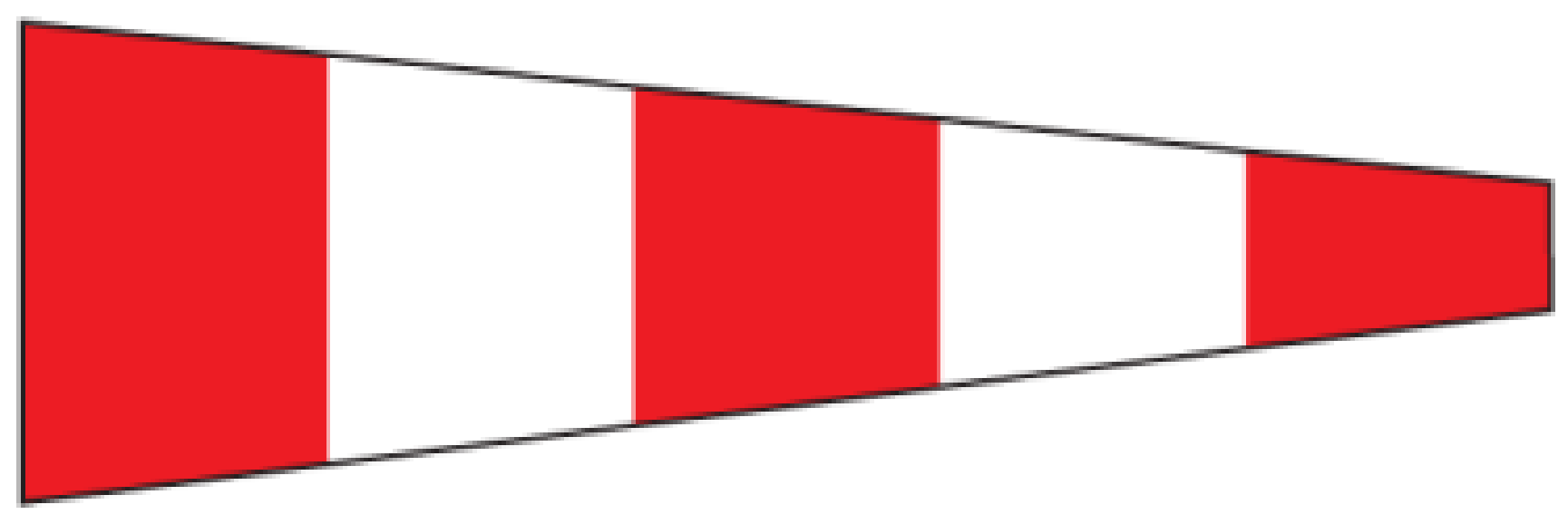 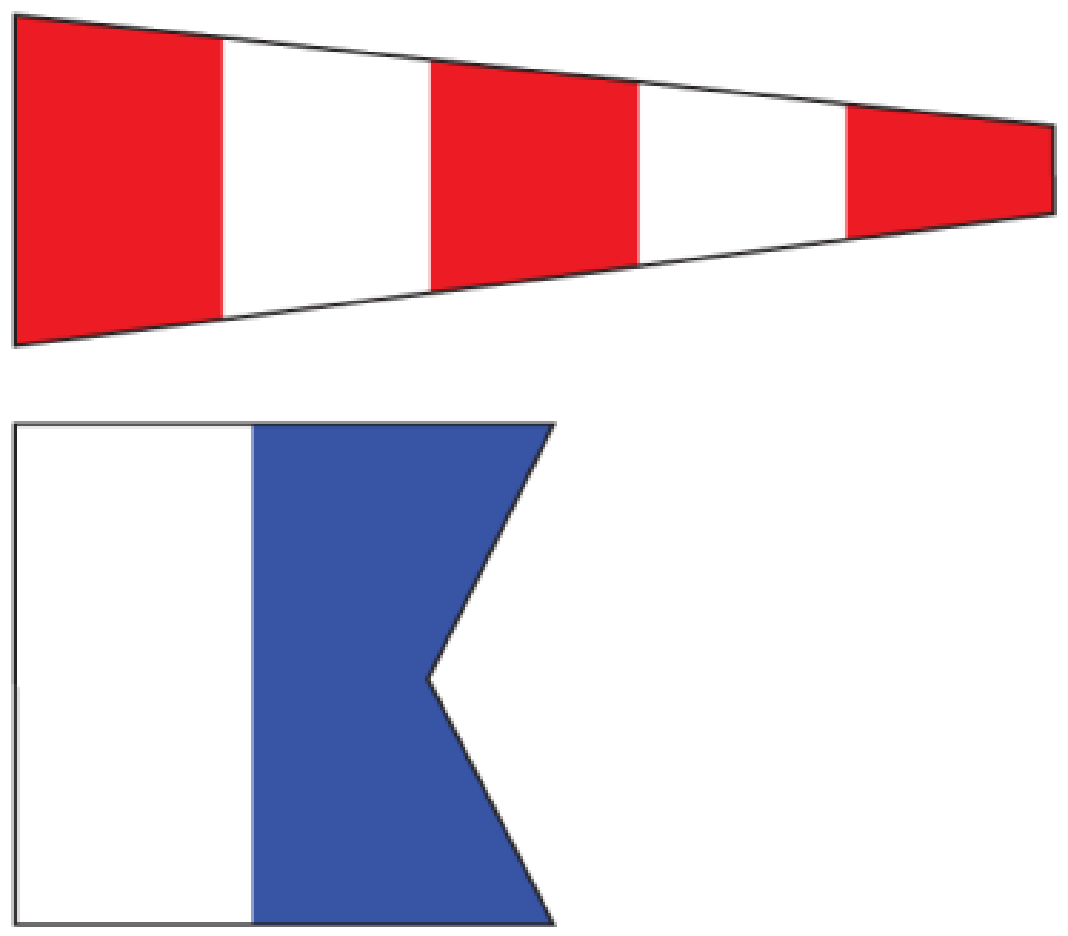 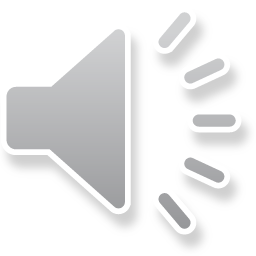 Zkrácení rozjížďky
Zkrácení je možné pouze:
U značky
V bráně
Pokud lodě mají startovní/cílovou čáru projet v každém kole
Viz pravidlo 32.2
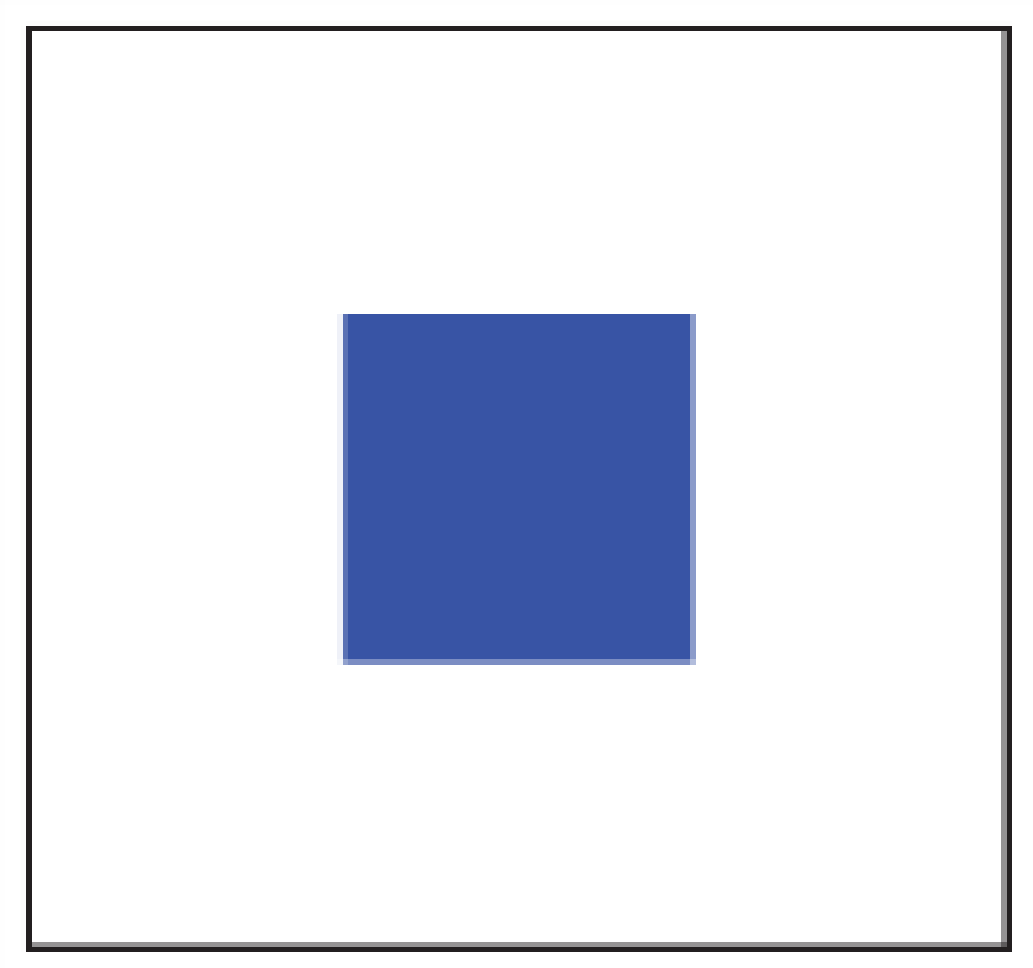 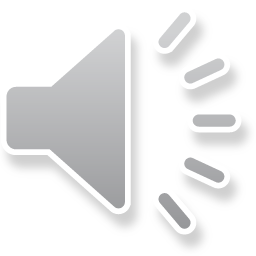 Změna pozice značky
Vlajka (cedule) „C“ nad..
Červeným obdélníkem: posun doleva
Zelený trojúhelníkem: posun doprava
Plusem: prodloužení délky
Minusem: zkrácení délky
Viz pravidlo 33.
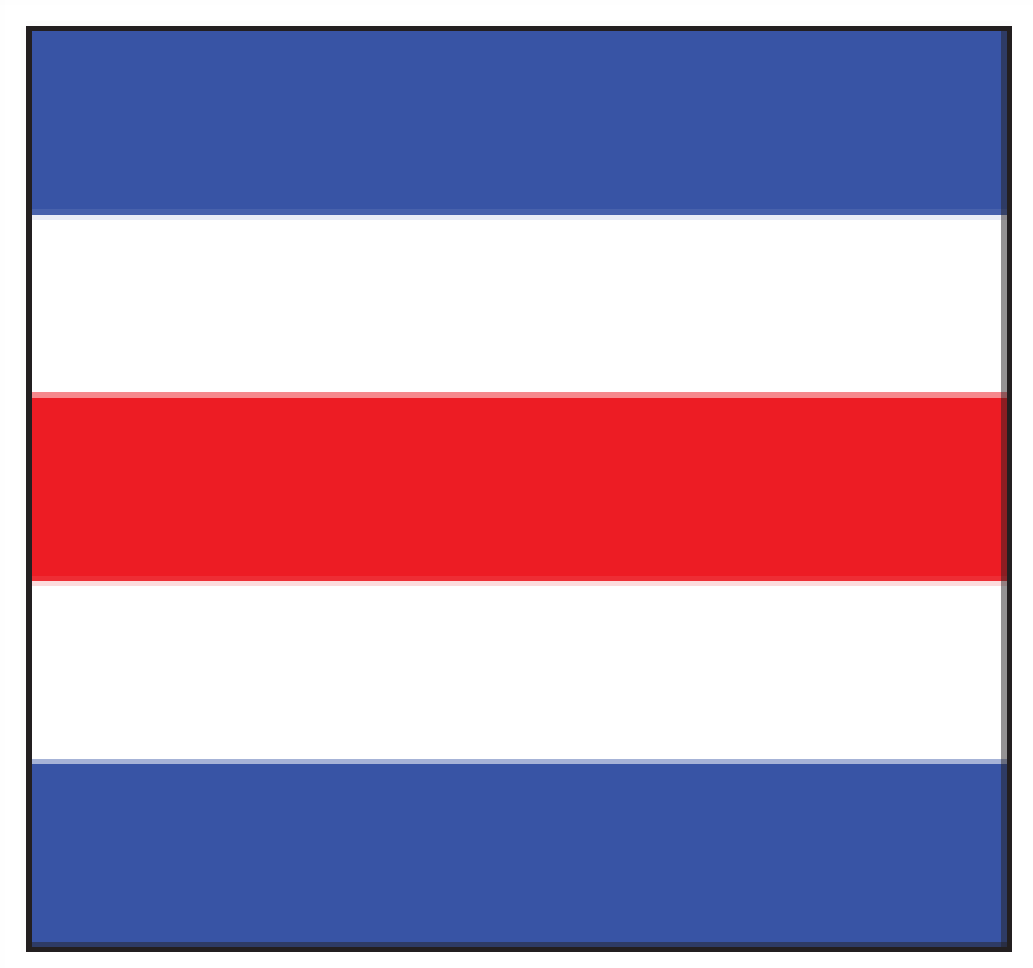 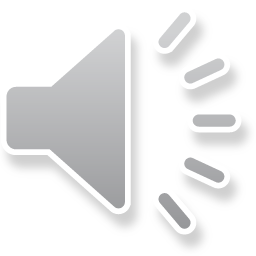 Chybějící značka
Chybějící značku lze nahradit:
Vlajka „M“
Nebo podobnou bojkou, jako byla ta předchozí
Viz pravidlo 34
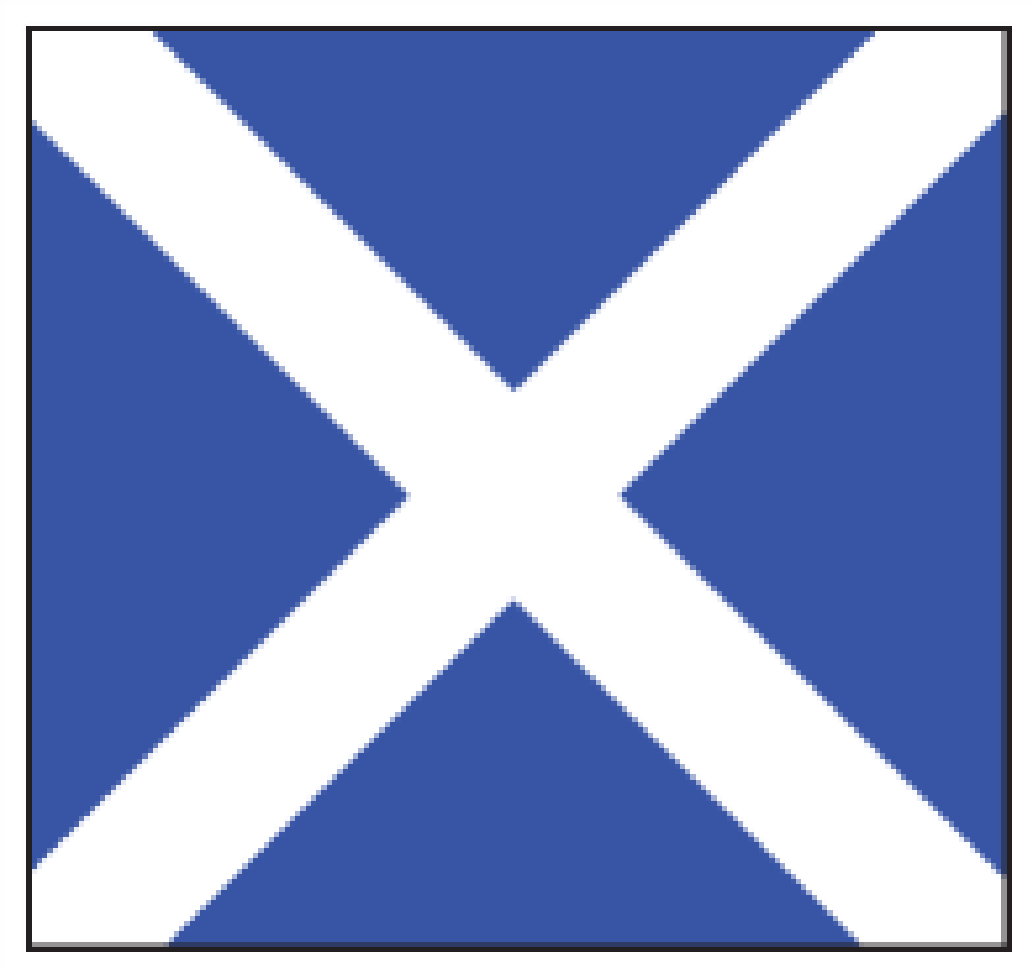 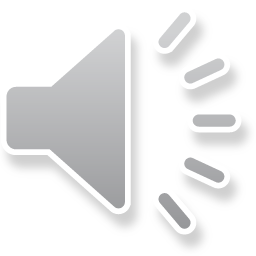 Shrnutí
Znáš všechny vlajky, které se používají pro řízení závodu (nebo si je umíš najít)
Víš, jak rozjížďku zkrátit, přerušit, odložit
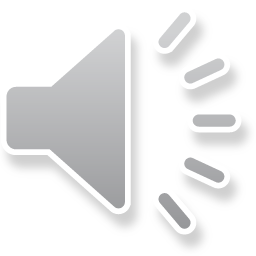 Marek Pavlovský
+420 728 936 086, mpavlovsky17@gmail.com
DĚKUJI ZA POZORNOST!
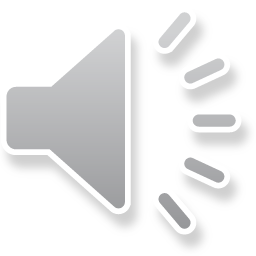